ERASMUS + 
1ST TRANSNATIONAL MEETING
PLEVEN, 
BULGARIA 25TH FEBRUARY – 1ST MARCH 2019
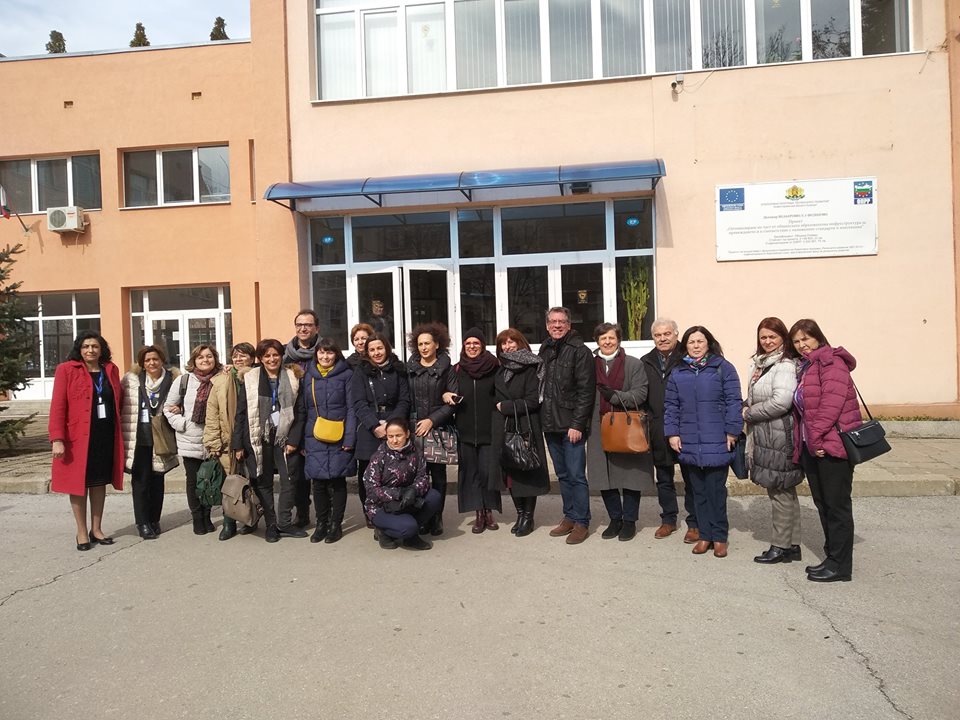 THE GREEK TEAM
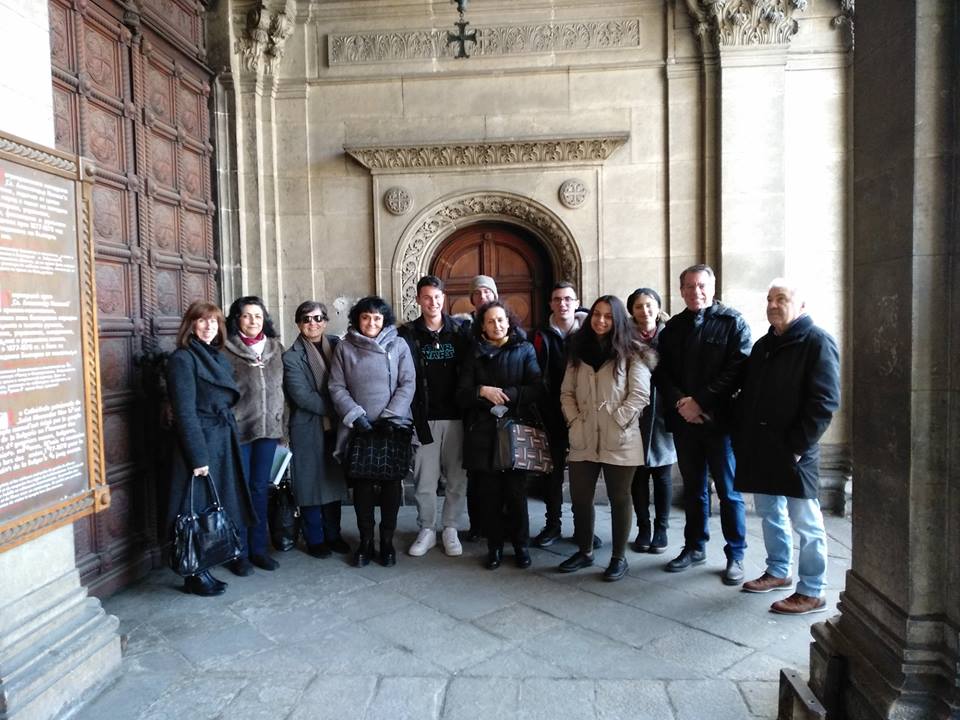 ΠΡΙΝ ΤΗΝ ΕΠΙΣΚΕΨΗ
ΤΡΕΙΣ ΠΑΡΟΥΣΙΑΣΕΙΣ ΓΙΑ :

ΤΗΝ ΧΩΡΑ ΜΑΣ, ΤΗΝ ΠΟΛΗ ΜΑΣ, ΤΟ ΣΧΟΛΕΙΟ ΜΑΣ

ΤΑ 20 ΠΙΟ ΣΗΜΑΝΤΙΚΑ ΓΕΓΟΝΟΤΑ ΤΗΣ ΕΥΡΩΠΑΪΚΗΣ ΙΣΤΟΡΙΑΣ

ΜΑΘΗΜΑΤΑ–ΔΡΑΣΕΙΣ  ΠΟΥ ΑΝΑΠΤΥΧΘΗΚΑΝ ΣΤΟ ΣΧΟΛΕΙΟ ΜΑΣ ΣΧΕΤΙΚΑ ΜΕ ΤΗΝ ΔΙΑΔΑΣΚΑΛΙΑ ΤΩΝ ΕΥΡΩΠΑΪΚΩΝ ΑΞΙΩΝ  ΚΑΙ ΑΡΕΤΩΝ ( VALUES AND VIRTUES)
Teaching common values in Europe…..
in my school and in my classroom
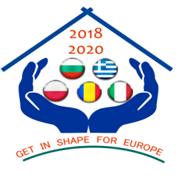 ΣΤΟΧΟΙ
ΟΙ 3 ΕΡΓΑΣΙΕΣ ΘΑ ΠΑΡΟΥΣΙΑΖΟΝΤΑΝ ΣΤΗΝ ΒΟΥΛΓΑΡΙΑ ΑΠΟ  ΤΗΝ ΕΛΛΗΝΙΚΗ ΟΜΑΔΑ
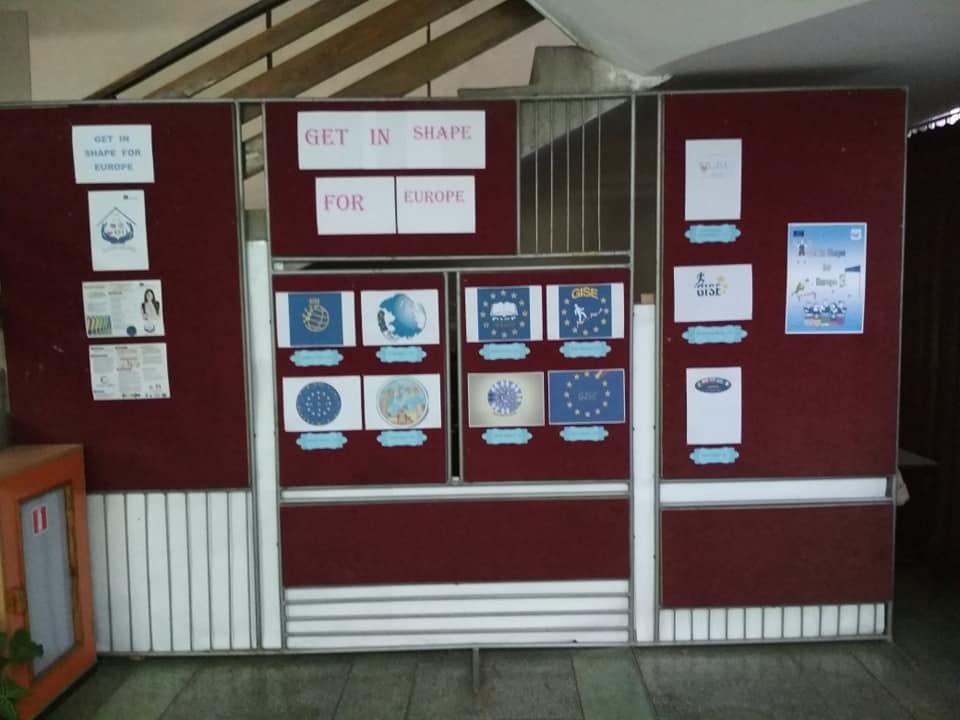 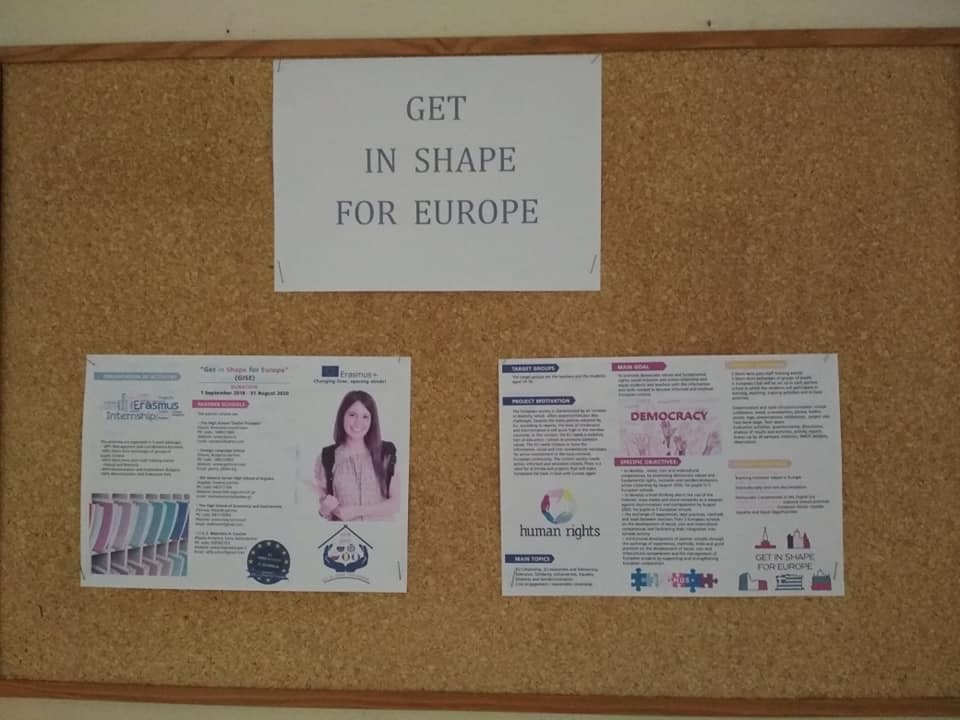 ΟΙ ΠΡΟΚΛΗΣΕΙΣ  ΤΑ ΠΛΕΟΝΕΚΤΗΜΑΤΑ
ΤΡΕΙΣ ΒΑΣΙΚΑ ΠΡΟΚΛΗΣΕΙΣ ΑΝΤΙΜΕΤΩΠΙΣΑΜΕ ΜΕ ΕΠΙΤΥΧΙΑ

ΔΙΑΧΕΙΡΙΣΗ ΠΛΗΡΟΦΟΡΙΩΝ ΓΙΑ ΤΙΣ ΠΑΡΟΥΣΙΑΣΕΙΣ

ΔΙΑΧΕΙΡΙΣΗ ΧΡΟΝΟΥ

ΔΙΑΧΕΙΡΙΣΗ ΔΙΑΔΡΑΣΗΣ ΚΑΙ ΑΛΛΗΛΕΠΙΔΡΑΣΗΣ ΜΕ ΚΟΙΝΟ ΞΕΝΟΓΛΩΣΣΟ ΚΑΙ ΣΕ ΞΕΝΗ ΓΛΩΣΣΑ
ΟΙ ΠΡΟΚΛΗΣΕΙΣ  ΤΑ ΠΛΕΟΝΕΚΤΗΜΑΤΑ
ΔΕΞΙΟΤΗΤΕΣ ΠΟΥ ΑΝΑΠΤΥΧΘΗΚΑΝ

ΑΝΑΠΤΥΞΗ ΤΗΣ ΑΦΑΙΡΕΤΙΚΗΣ ΚΑΙ ΚΡΙΤΙΚΗΣ ΙΚΑΝΟΤΗΤΑΣ ΤΟΥ 
   ΚΑΘΕΝΟΣ ΚΑΙ ΤΗΣ 
   ΟΜΑΔΑΣ
ΕΚΦΡΑΣΗ 
   ΣΤΗΝ ΑΓΓΛΙΚΗ 
   ΓΛΩΣΣΑ
ΚΑΛΛΙΕΡΓΕΙΑ 
   ΠΝΕΥΜΑΤΟΣ 
   ΣΥΝΕΡΓΑΣΙΑΣ  
   ΚΑΙ ΟΜΑΔΙΚΟΤΗΤΑΣ
ΕΠΙΚΟΙΝΩΝΙΑΚΕΣ 
   ΔΥΝΑΤΟΤΗΤΕΣ
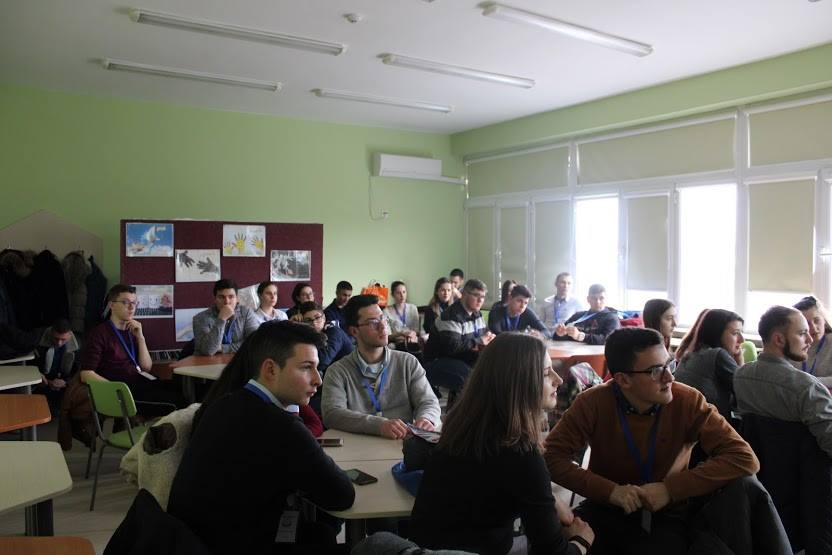 ΚΑΤΑ ΤΗΝ ΔΙΑΡΚΕΙΑ ΤΗΣ ΕΠΙΣΚΕΨΗΣ
ΣΤΟ ΣΧΟΛΕΙΟ
Παρουσιάσαμε και παρακολουθήσαμε τις παρουσιάσεις άλλων χωρών
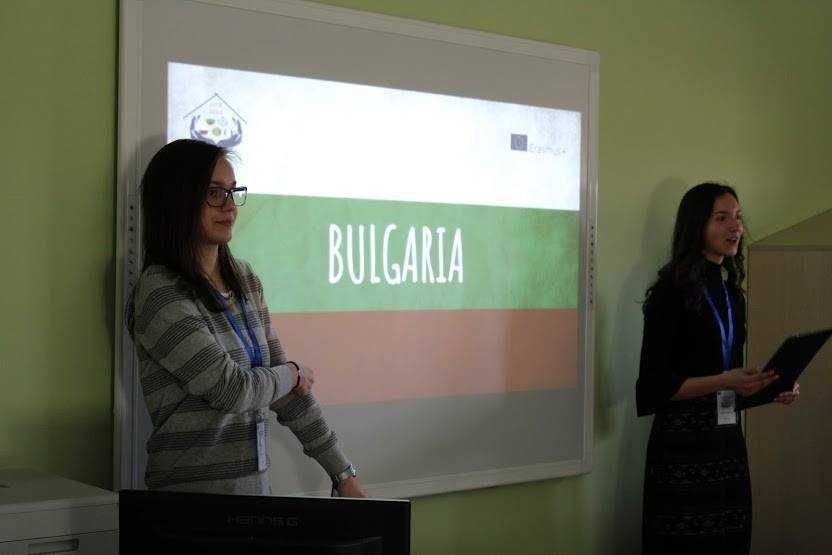 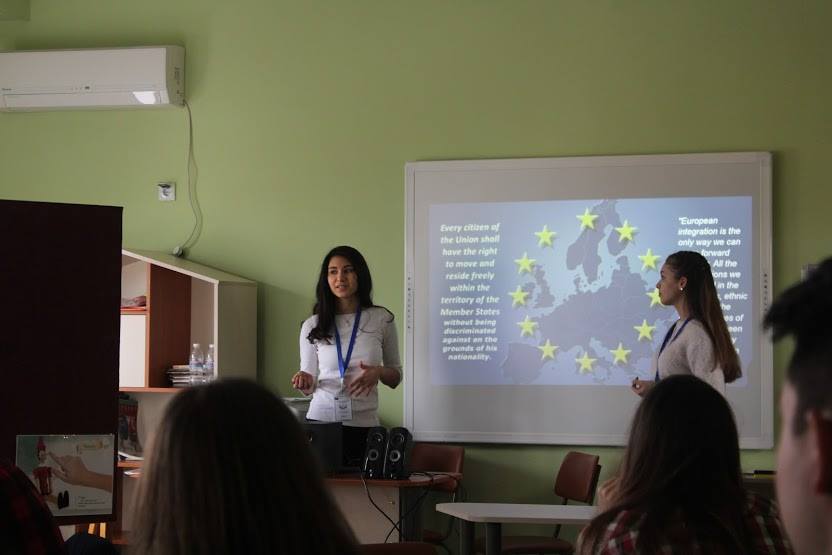 ΚΑΤΑ ΤΗΝ ΔΙΑΡΚΕΙΑ ΤΗΣ ΕΠΙΣΚΕΨΗΣ
ΣΤΟ ΣΧΟΛΕΙΟ
Συμμετείχαμε σε μάθημα με μαθητές από άλλες χώρες,αφού χωριστήκαμε σε ομάδες, σχετικό με τις ευρωπαϊκές αξίες.
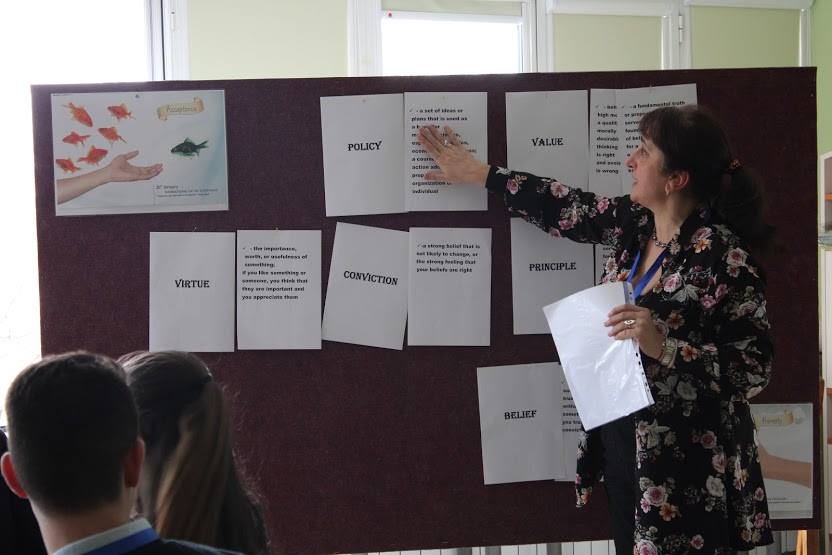 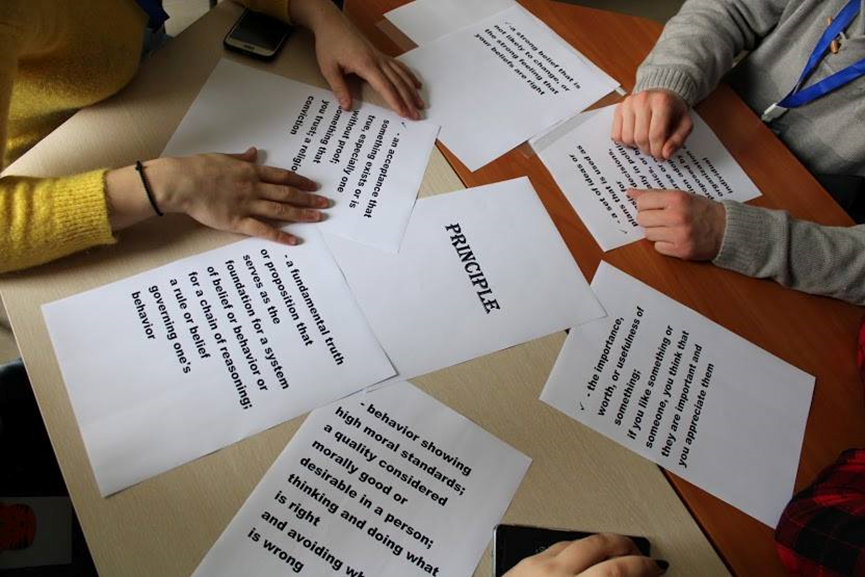 ΚΑΤΑ ΤΗΝ ΔΙΑΡΚΕΙΑ ΤΗΣ ΕΠΙΣΚΕΨΗΣ
ΣΤΟ ΣΧΟΛΕΙΟ
Συμμετείχαμε ως άτομα σε παιχνίδι γνώσεων για την Ε.Ε με διαδικτυακά εργαλεία ( Kahoot). Υπήρξε προετοιμασία από την Κα Πολυζώη στην Ελλάδα.
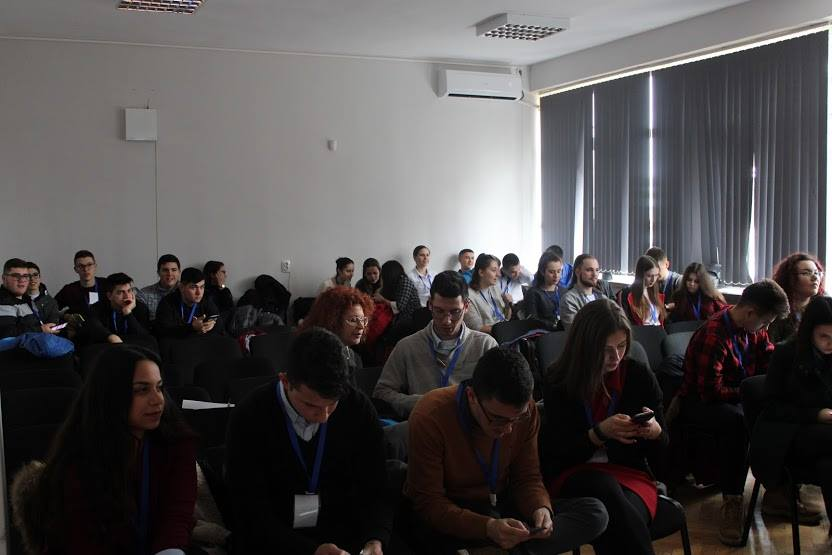 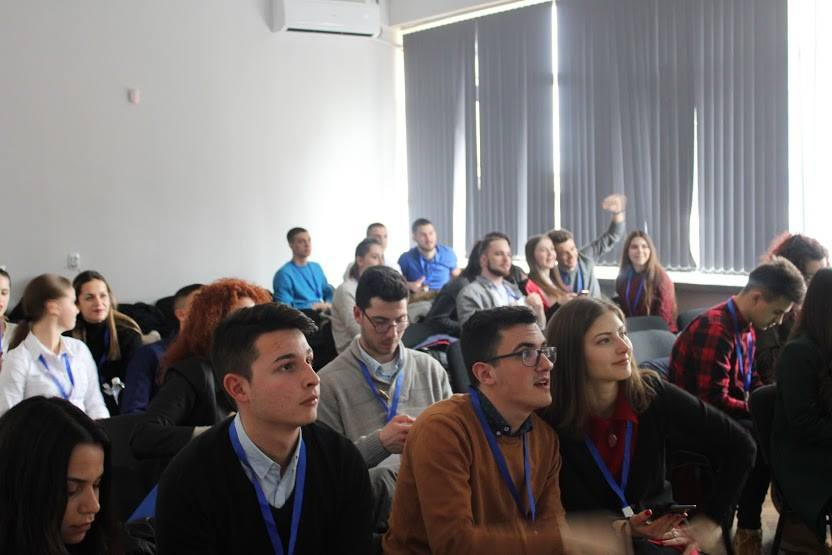 ΚΑΤΑ ΤΗΝ ΔΙΑΡΚΕΙΑ ΤΗΣ ΕΠΙΣΚΕΨΗΣ
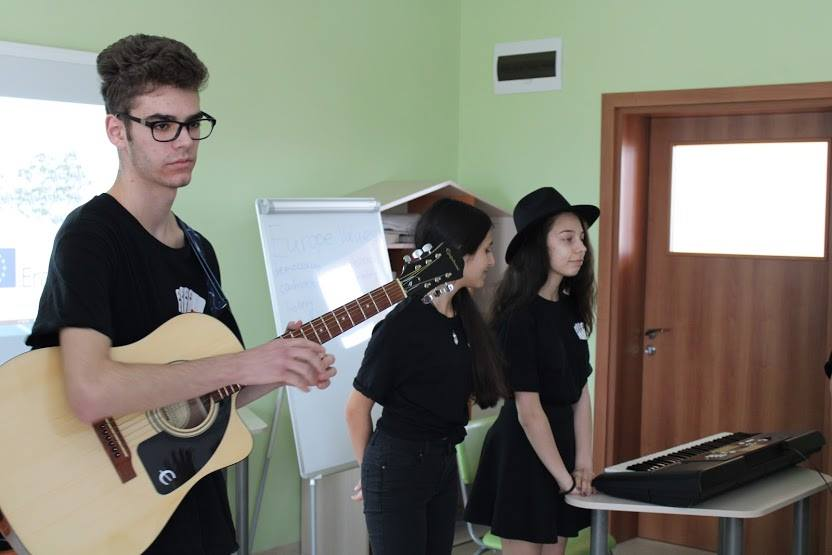 ΣΤΟ ΣΧΟΛΕΙΟ


Διδαχθήκαμε και διδάξαμε χορούς και διασκεδάσαμε με μουσική.
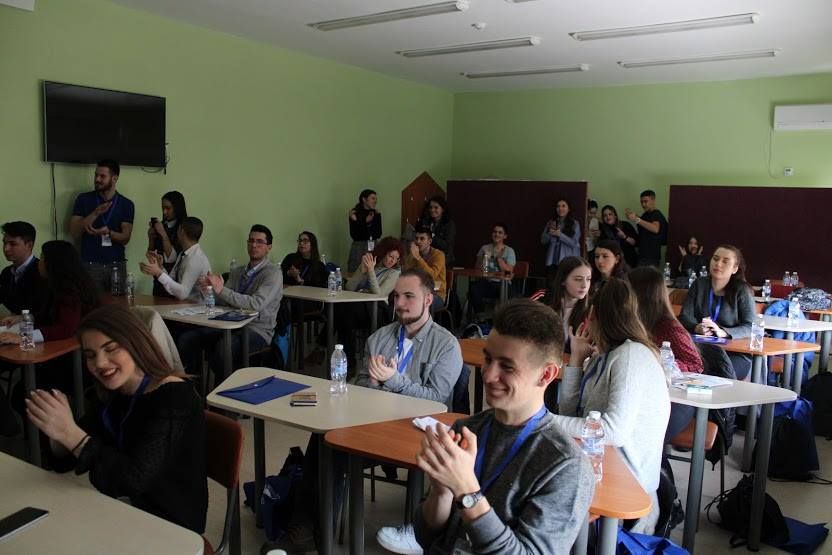 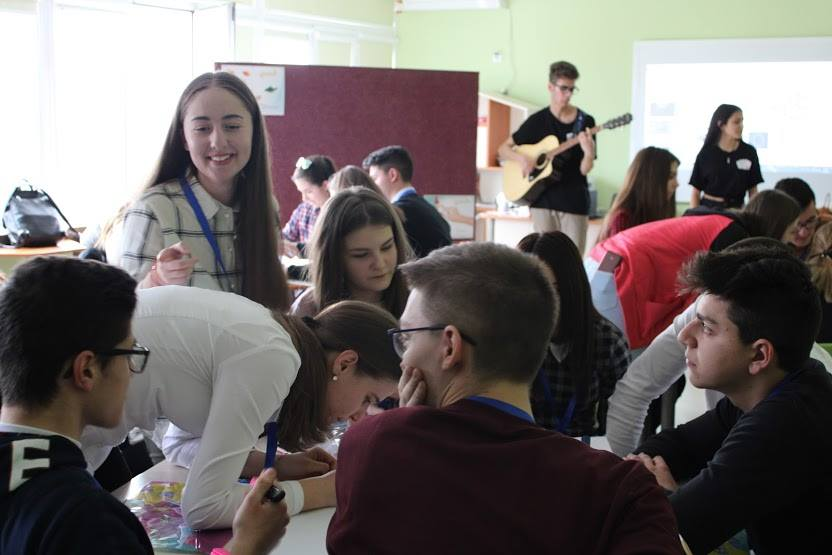 ΚΑΤΑ ΤΗΝ ΔΙΑΡΚΕΙΑ ΤΗΣ ΕΠΙΣΚΕΨΗΣ
ΕΚΤΟΣ ΣΧΟΛΕΙΟΥ 
AΤΥΠΗ ΕΚΠΑΙΔΕΥΣΗ
Δείπνα
Συντρoφιές, 
  παρέες στο 
  ξενοδοχείο
Ξεναγήσεις
Εκδρομή 
  στην πόλη 
  Grabovo
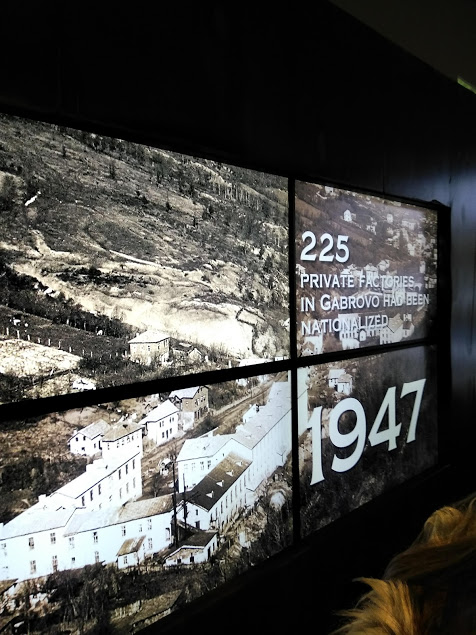 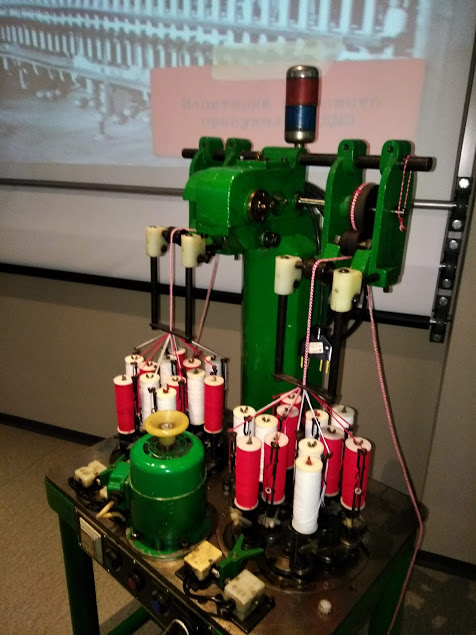 ΚΑΤΑ ΤΗΝ ΔΙΑΡΚΕΙΑ ΤΗΣ ΕΠΙΣΚΕΨΗΣ
ΕΚΤΟΣ ΣΧΟΛΕΙΟΥ 
AΤΥΠΗ ΕΚΠΑΙΔΕΥΣΗ
ΟΦΕΛΗ
Κοινωνικοποίηση, άμεση επαφή με συμμαθητές μας  από 4 διαφορετικές ευ-ρωπαϊκές χώρες
Ανταλλαγή απόψεων και ενδιαφερόντων, αίσθημα συνύπαρξης και γόνιμης συνεργασίας
Τροφή για σκέψη
ΚΑΤΑ ΤΗΝ ΔΙΑΡΚΕΙΑ ΤΗΣ ΕΠΙΣΚΕΨΗΣ
ΕΚΤΟΣ ΣΧΟΛΕΙΟΥ 
AΤΥΠΗ ΕΚΠΑΙΔΕΥΣΗ
ΟΦΕΛΗ
Αποδοχή της διαφορετικότητας
Συνειδητοποίηση εθνικών και ευρωπαϊκών στοιχείων
Συνειδητοποίηση κοινών στοιχείων που μας ενώνουν.
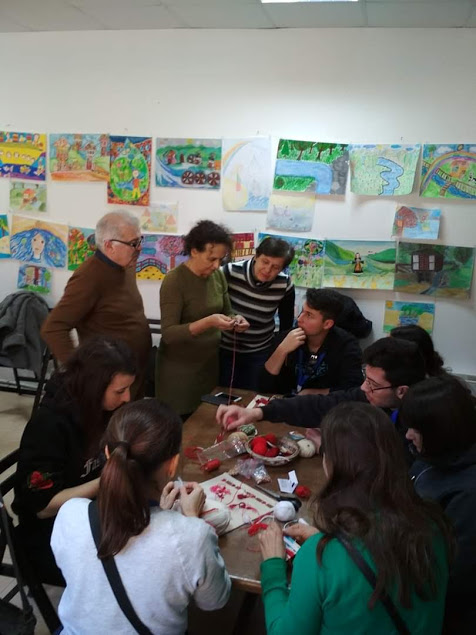 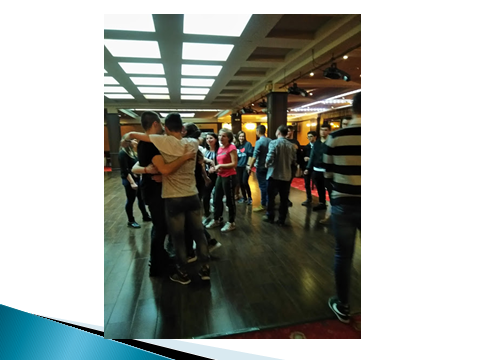 ΜΕΤΑ  ΤΗΝ ΕΠΙΣΚΕΨΗ
Βιντεοσκόπηση προσωπικού μηνύματος που θα θέλαμε να δώσουμε στους νέους της Ευρωπαϊκής Ένωσης.

Διάχυση των αποτελεσμάτων της επίσκεψης από εμάς προς εσάς!!!
ΣΑΣ ΕΥΧΑΡΙΣΤΩ ΓΙΑ ΤΗΝ ΠΡΟΣΟΧΗ ΣΑΣ